Ude – Hishigi – Waki – GatameArmpit – Hold
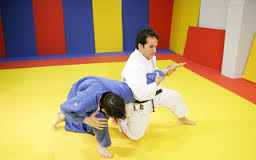 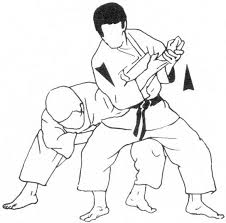 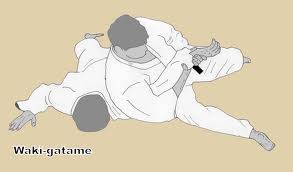